ΠΑΝΕΛΛΑΔΙΚΗ ΠΟΛΙΤΙΚΗ   ΕΡΕΥΝΑ
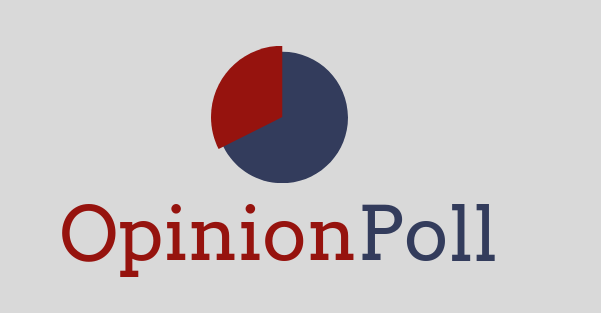 Ιανουάριος    2023
Η Έρευνα πραγματοποιήθηκε από την Opinion Poll Ε.Π.Ε – Αριθμός Μητρώου Ε.Σ.Ρ. 49.

ΕΝΤΟΛΕΑΣ :

ΕΞΕΤΑΖΟΜΕΝΟΣ ΠΛΗΘΥΣΜΟΣ: Ηλικίας άνω των 17, με δικαίωμα ψήφου

ΜΕΓΕΘΟΣ ΔΕΙΓΜΑΤΟΣ: 1.005 νοικοκυριά

ΧΡΟΝΙΚΟ ΔΙΑΣΤΗΜΑ: από 11  Ιανουαρίου  έως  13  Ιανουαρίου 2023

ΠΕΡΙΟΧΗ ΔΙΕΞΑΓΩΓΗΣ: Πανελλαδική κάλυψη

ΜΕΘΟΔΟΣ ΔΕΙΓΜΑΤΟΛΗΨΙΑΣ: Πολυσταδιακή τυχαία δειγματοληψία με χρήση quota βάσει  γεωγραφικής κατανομής.

ΜΕΘΟΔΟΣ ΣΥΛΛΟΓΗΣ ΣΤΟΙΧΕΙΩΝ: Τηλεφωνικές συνεντεύξεις βάσει    ηλεκτρονικού ερωτηματολογίου (CATI).Ακολουθήθηκε η διαδικασία της τυχαίας  επιλογής τηλεφωνικών αριθμών(random dialing) σε σταθερά και κινητά τηλέφωνα.
ΣΤΑΘΜΙΣΗ: Έγινε στάθμιση ως προς Φύλο -Ηλικία, Περιοχή κατοικίας και αποτελεσμάτων  Βουλευτικών εκλογών του  Ιουλίου 2019.

Ποσοστό ελέγχου: 19,3 %

Τρόπος ελέγχου: Ταυτόχρονη συνακρόαση τηλεφωνικής κλήσης και θέαση οθόνης

ΕΛΑΧΙΣΤΕΣ ΒΑΣΕΙΣ ΔΕΙΓΜΑΤΟΣ :Στα πολιτικά κόμματα που συγκεντρώνουν βάση ψηφοφόρων στο αστάθμιστο δείγμα μικρότερο των 60-100 ατόμων (ΚΚΕ, ΕΛΛΗΝΙΚΗ ΛΥΣΗ, ΜΕΡΑ 25 ), η ανάλυση επιτρέπεται άλλα είναι ενδεικτική.

ΜΕΓΙΣΤΟ ΣΤΑΤΙΣΤΙΚΟ ΣΦΑΛΜΑ: +/-2,85 %

  Προσωπικό   field: Εργάστηκαν  32   ερευνητές  και 1 επόπτης  


Η Opinion Poll ΕΠΕ. Είναι μέλος του ΣΕΔΕΑ, της ESOMAR, της WAPOR και τηρεί τον κανονισμό του Π.Ε.Σ.Σ. και τους διεθνείς κώδικες δεοντολογίας για την διεξαγωγή και δημοσιοποίηση ερευνών κοινής γνώμης.
Ταυτότητα Έρευνας
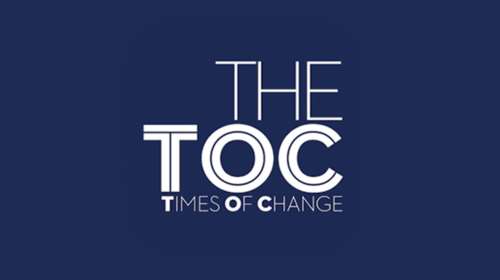 Πόσο αισιόδοξος για την πορεία της χώρας και την ζωή σας αισθάνεστε για το 2023;
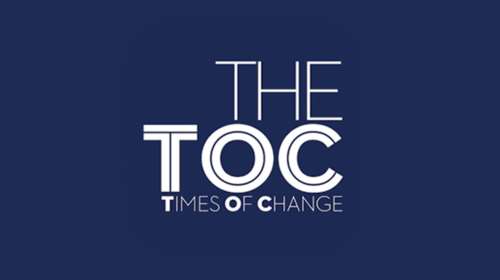 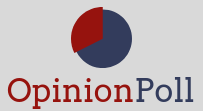 Πόσο αισιόδοξος για την πορεία της χώρας και την ζωή σας αισθάνεστε για το 2023;(Ψηφοφόροι 2019)
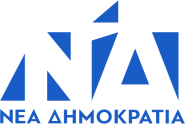 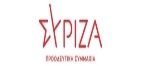 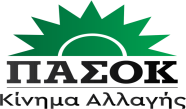 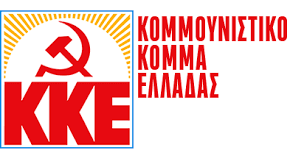 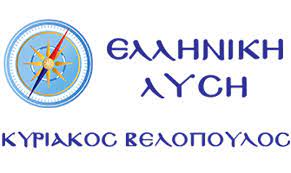 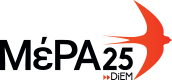 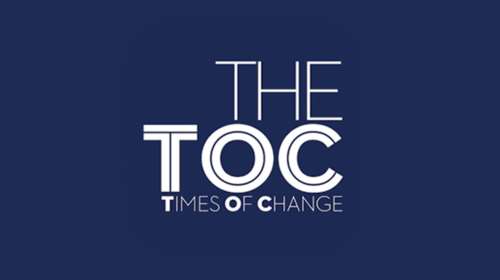 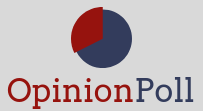 Πόσο αισιόδοξος για την πορεία της χώρας και την ζωή σας αισθάνεστε για το 2023;
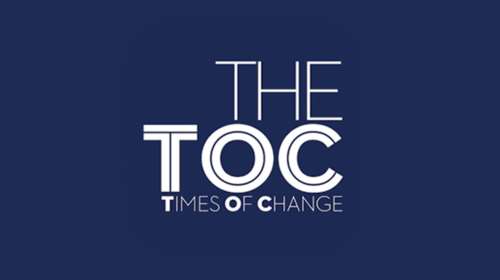 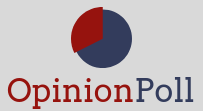 Ποιο πρόβλημα θεωρείτε πιο σοβαρό για την χώρα, σας ανησυχεί περισσότερο;
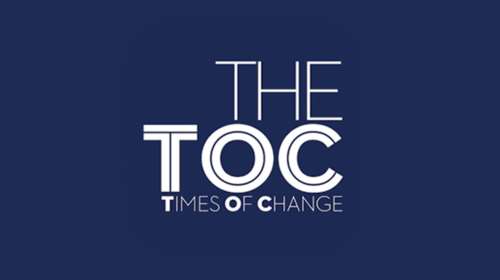 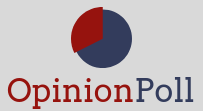 Για τις όποιες αυξήσεις, ανατιμήσεις στην  ενέργεια και στα είδη κατανάλωσης, ποια πιστεύετε ότι  είναι η βασική αιτία;
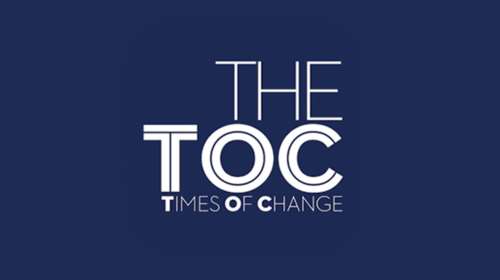 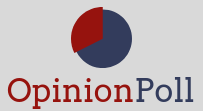 Για τις όποιες αυξήσεις, ανατιμήσεις στην  ενέργεια και στα είδη κατανάλωσης, ποια πιστεύετε ότι  είναι η βασική αιτία;(Ψηφοφόροι 2019)
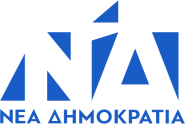 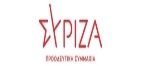 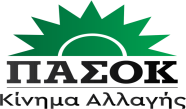 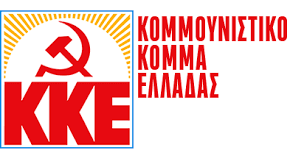 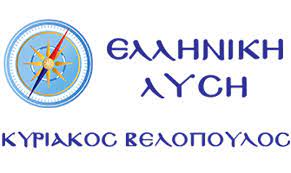 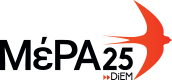 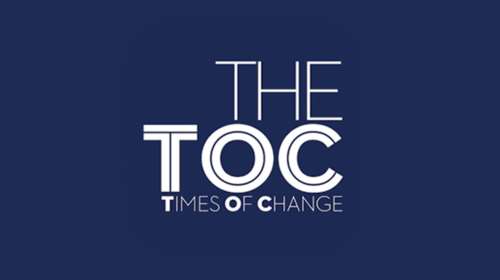 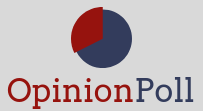 Για τις όποιες αυξήσεις, ανατιμήσεις στην  ενέργεια και στα είδη κατανάλωσης, ποια πιστεύετε ότι  είναι η βασική αιτία;
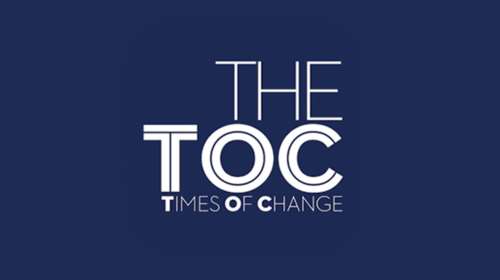 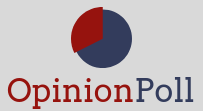 Πως κρίνετε την πρωτοβουλία για το καλάθι του νοικοκυριού;
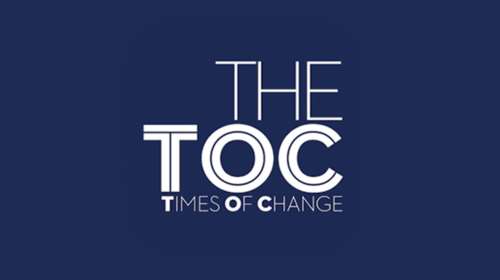 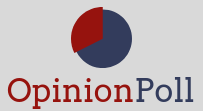 Πως κρίνετε την πρωτοβουλία για το καλάθι του νοικοκυριού;(Ψηφοφόροι 2019)
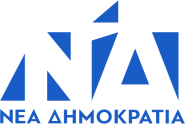 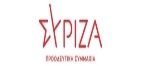 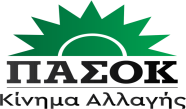 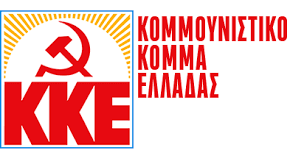 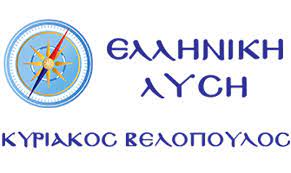 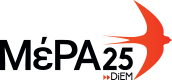 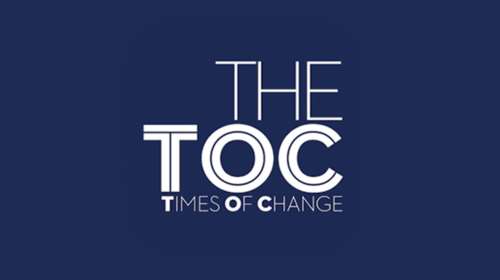 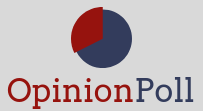 Πως κρίνετε την πρωτοβουλία για το καλάθι του νοικοκυριού;
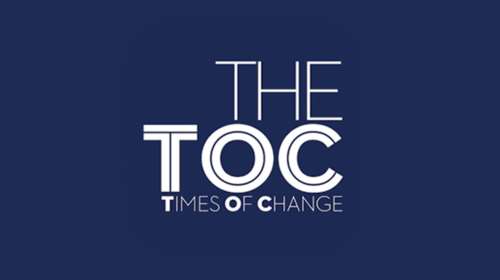 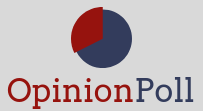 Πως κρίνετε το νέο επίδομα στα νοικοκυριά για την αγορά τροφίμων που θα υλοποιηθεί;
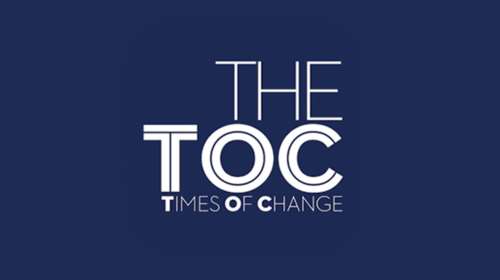 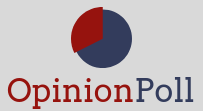 Πως κρίνετε το νέο επίδομα στα νοικοκυριά για την αγορά τροφίμων που θα υλοποιηθεί;(Ψηφοφόροι 2019)
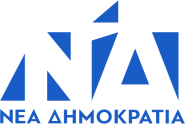 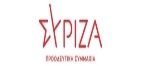 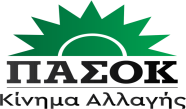 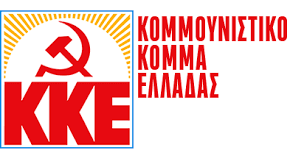 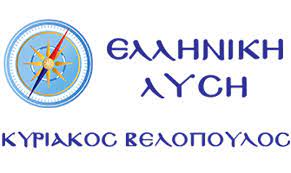 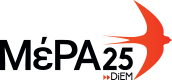 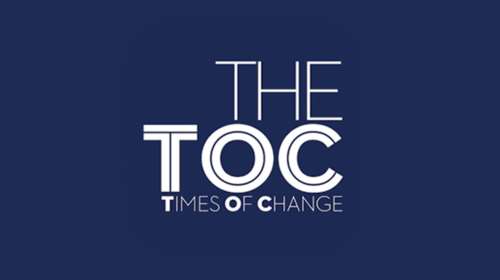 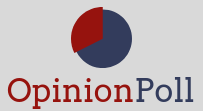 Πως κρίνετε το νέο επίδομα στα νοικοκυριά για την αγορά τροφίμων που θα υλοποιηθεί;
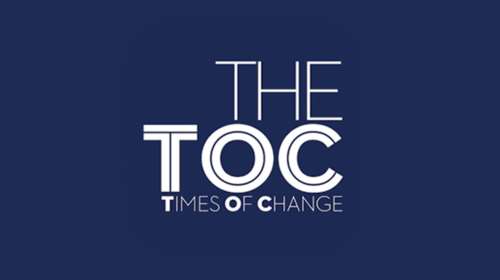 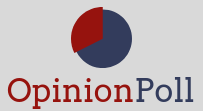 Θεωρείτε ότι το νέο επίδομα για τα τρόφιμα είναι...
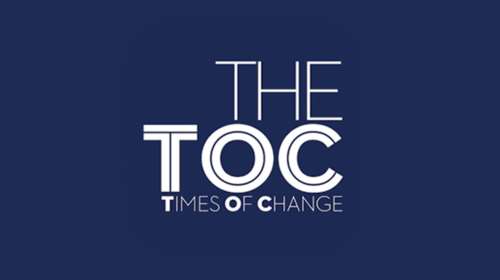 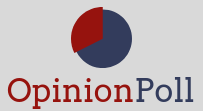 Θεωρείτε ότι το νέο επίδομα για τα τρόφιμα είναι...(Ψηφοφόροι 2019)
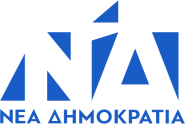 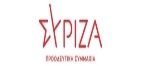 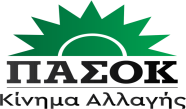 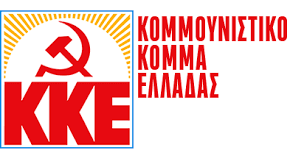 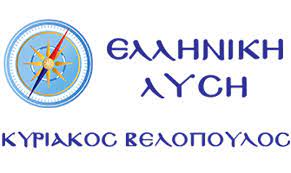 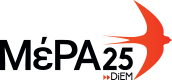 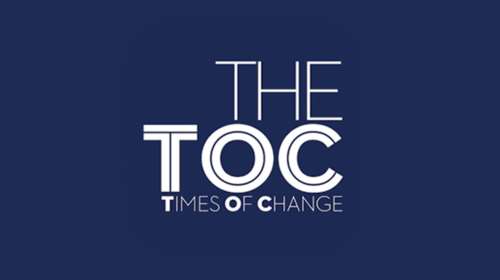 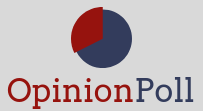 Θεωρείτε ότι το νέο επίδομα για τα τρόφιμα είναι...
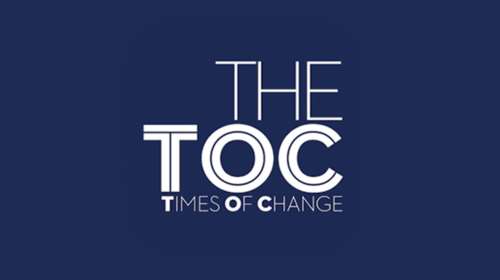 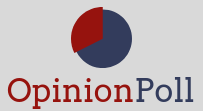 Πως αξιολογείτε τα μέτρα που έχει πάρει συνολικά η Κυβέρνηση όλους τους τελευταίους μήνες για την αντιμετώπιση συνολικά της ακρίβειας και την στήριξη των νοικοκυριών νοικοκυριών
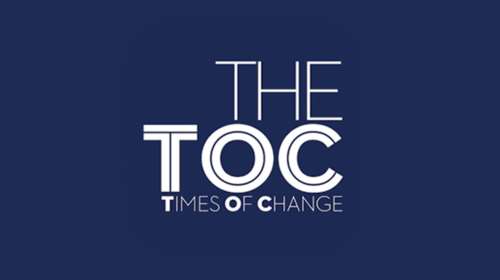 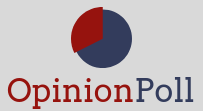 Πως αξιολογείτε τα μέτρα που έχει πάρει συνολικά η Κυβέρνηση όλους τους τελευταίους μήνες για την αντιμετώπιση συνολικά της ακρίβειας και την στήριξη των νοικοκυριών νοικοκυριών (Ψηφοφόροι 2019)
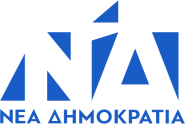 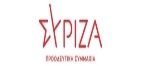 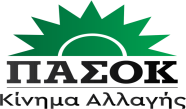 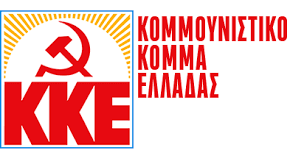 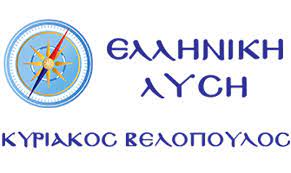 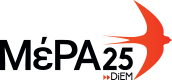 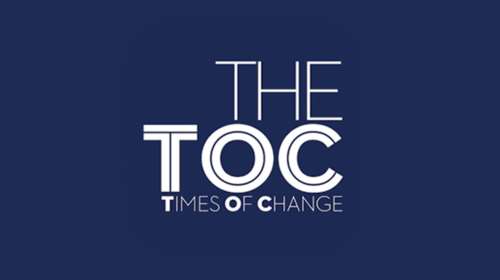 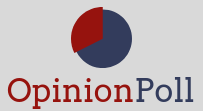 Πως αξιολογείτε τα μέτρα που έχει πάρει συνολικά η Κυβέρνηση όλους τους τελευταίους μήνες για την αντιμετώπιση συνολικά της ακρίβειας και την στήριξη των νοικοκυριών νοικοκυριών
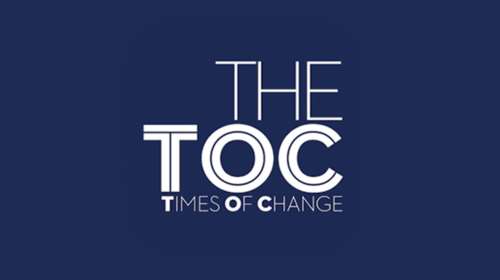 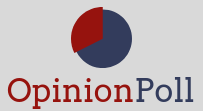 Εσείς προσωπικά πόσο επηρεάζεστε  από τις αυξήσεις των τιμών
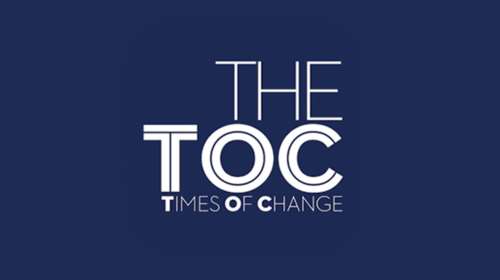 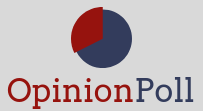 Εσείς προσωπικά πόσο επηρεάζεστε  από τις αυξήσεις των τιμών(Ψηφοφόροι 2019)
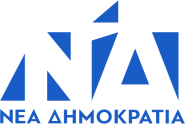 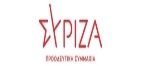 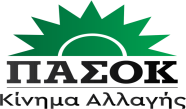 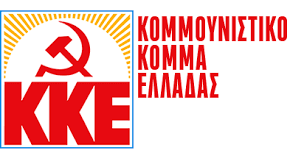 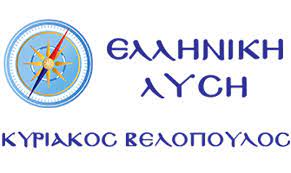 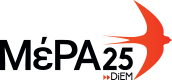 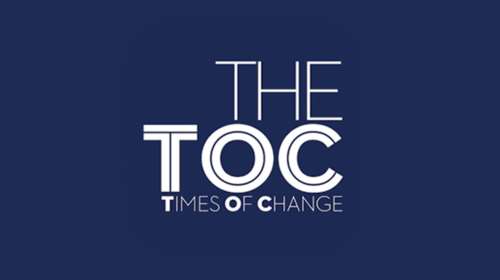 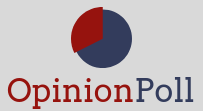 Εσείς προσωπικά πόσο επηρεάζεστε  από τις αυξήσεις των τιμών
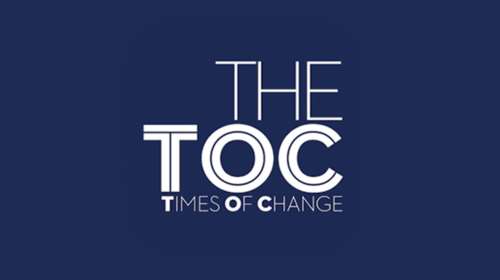 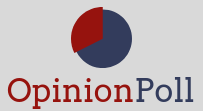 Θεωρείτε ότι αν είχαμε Κυβέρνηση ΣΥΡΙΖΑ θα αντιμετώπιζε καλύτερα την ενεργειακή οικονομική κρίση, το κύμα ανατιμήσεων;
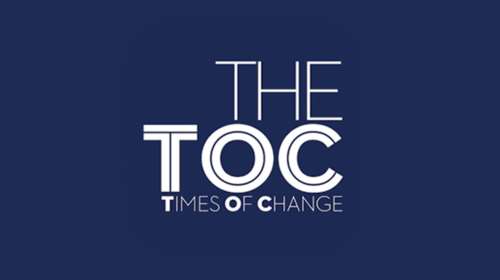 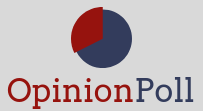 Θεωρείτε ότι αν είχαμε Κυβέρνηση ΣΥΡΙΖΑ θα αντιμετώπιζε καλύτερα την ενεργειακή οικονομική κρίση, το κύμα ανατιμήσεων;(Ψηφοφόροι 2019)
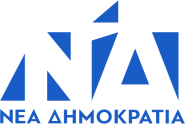 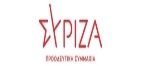 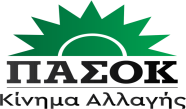 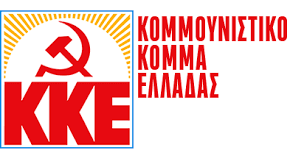 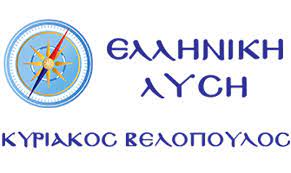 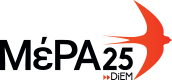 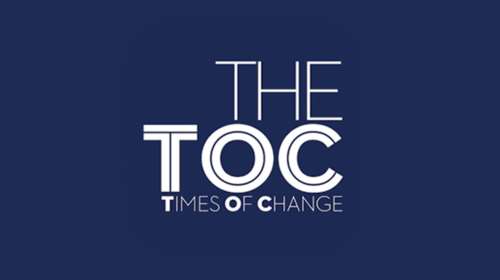 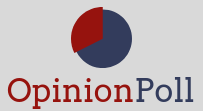 Θεωρείτε ότι αν είχαμε Κυβέρνηση ΣΥΡΙΖΑ θα αντιμετώπιζε καλύτερα την ενεργειακή οικονομική κρίση, το κύμα ανατιμήσεων;
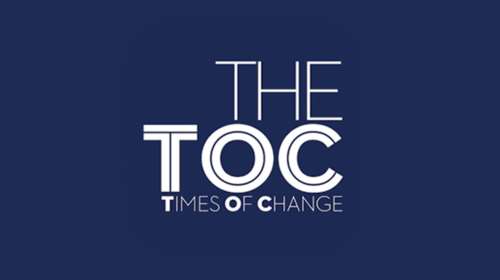 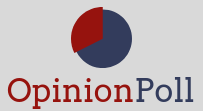 Ποιος πιστεύετε  ότι πλήττεται περισσότερο από την υπόθεση Καϊλή;
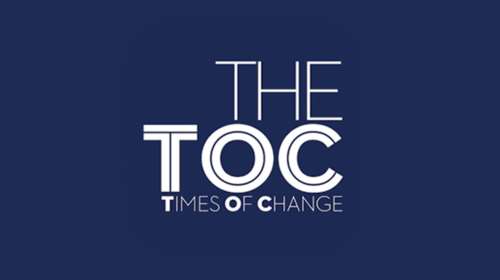 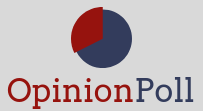 Ποιος πιστεύετε  ότι πλήττεται περισσότερο από την υπόθεση Καϊλή;(Ψηφοφόροι 2019)
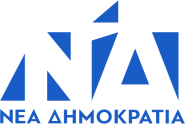 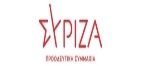 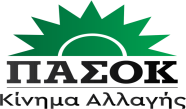 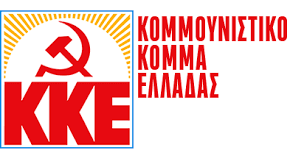 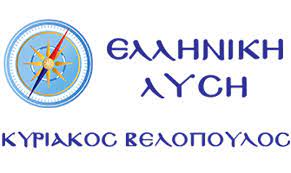 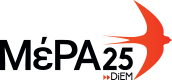 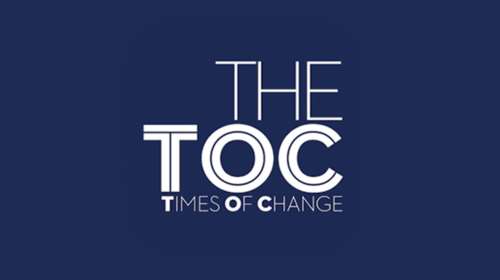 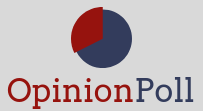 Ποιος πιστεύετε  ότι πλήττεται περισσότερο από την υπόθεση Καϊλή;
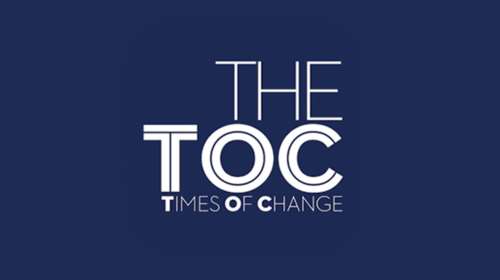 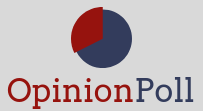 Θεωρείτε ότι ο χειρισμός του θέματος της Εύας Καϊλή από το ΠΑΣΟΚ ήταν ο ορθός ή όχι (την διέγραψε θεωρώντας ότι ήταν «δούρειος ίππος » της Ν.Δ. στο ΠΑΣΟΚ).
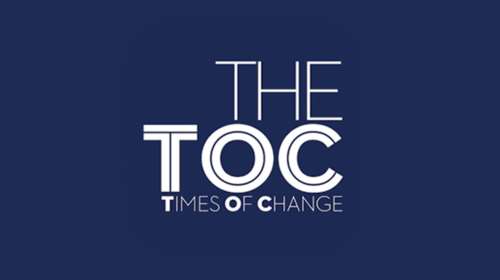 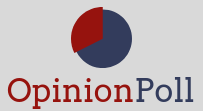 Θεωρείτε ότι ο χειρισμός του θέματος της Εύας Καϊλή από το ΠΑΣΟΚ ήταν ο ορθός ή όχι (την διέγραψε θεωρώντας ότι ήταν «δούρειος ίππος » της Ν.Δ. στο ΠΑΣΟΚ)(Ψηφοφόροι 2019)
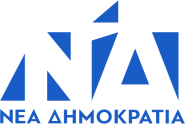 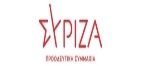 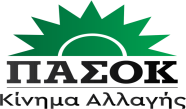 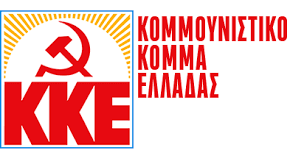 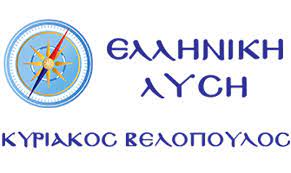 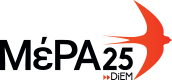 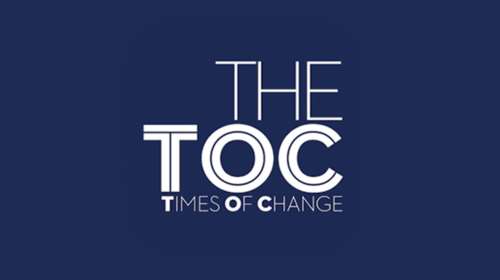 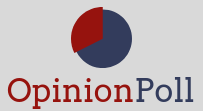 Θεωρείτε ότι ο χειρισμός του θέματος της Εύας Καϊλή από το ΠΑΣΟΚ ήταν ο ορθός ή όχι (την διέγραψε θεωρώντας ότι ήταν «δούρειος ίππος » της Ν.Δ. στο ΠΑΣΟΚ)
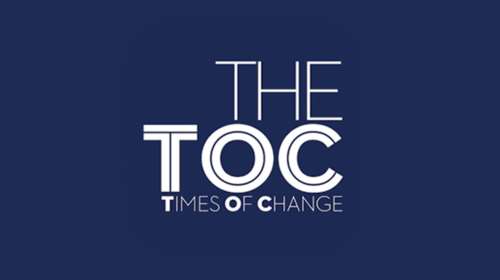 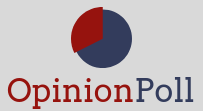 Πιστεύετε ότι έχει χειριστεί σωστά το θέμα των υποκλοπών...
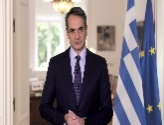 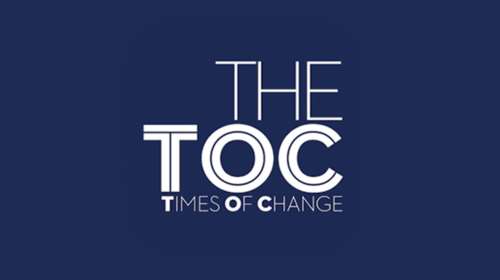 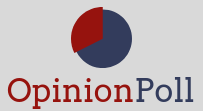 Πόσο ικανοποιημένος/η είστε από το συνολικό έργο της Κυβέρνησης μέχρι σήμερα;
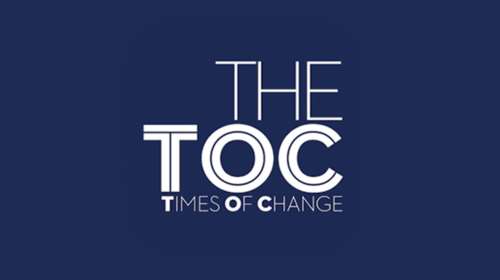 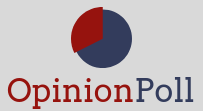 Πόσο ικανοποιημένος/η είστε από το συνολικό έργο της Κυβέρνησης μέχρι σήμερα; (Ψηφοφόροι 2019)
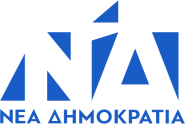 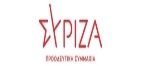 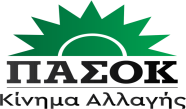 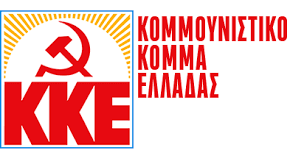 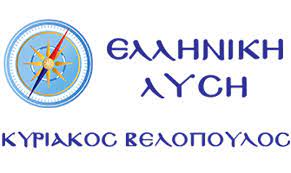 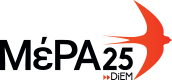 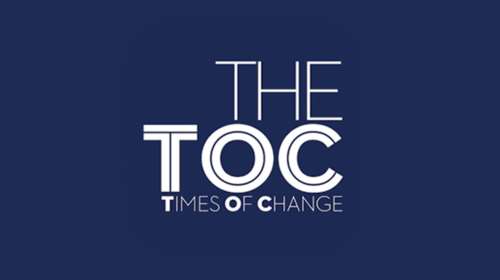 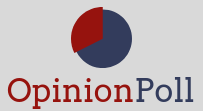 Πόσο ικανοποιημένος/η είστε από το συνολικό έργο της Κυβέρνησης μέχρι σήμερα;
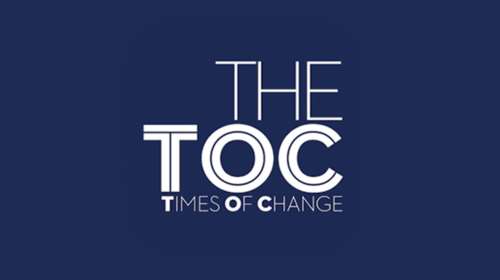 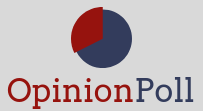 Πόσο ικανοποιημένος/η είστε από την αντιπολιτευτική πολιτική του ΣΥΡΙΖΑ μέχρι σήμερα;
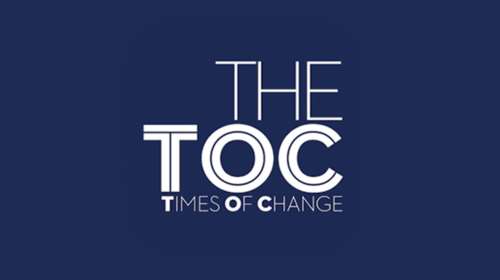 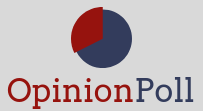 Πόσο ικανοποιημένος/η είστε από την αντιπολιτευτική πολιτική του ΣΥΡΙΖΑ μέχρι σήμερα;(Ψηφοφόροι 2019)
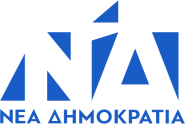 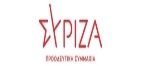 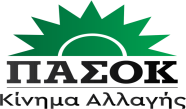 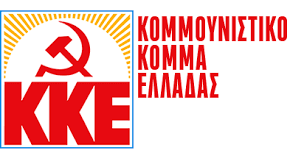 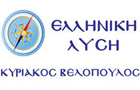 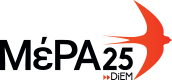 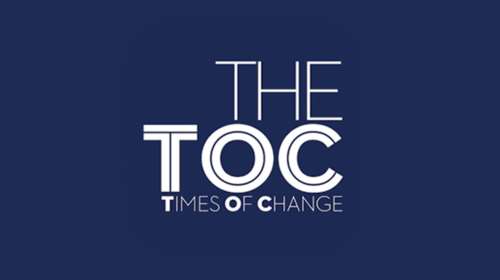 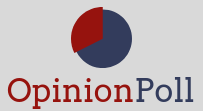 Πόσο ικανοποιημένος/η είστε από την αντιπολιτευτική πολιτική του ΣΥΡΙΖΑ μέχρι σήμερα;
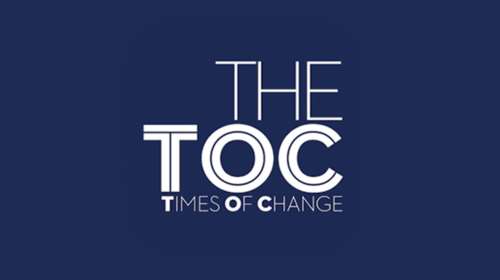 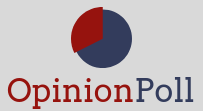 Πόσο ικανοποιημένος είστε από την συνολική παρουσία και το έργο του Πρωθυπουργού Κυριάκου Μητσοτάκη;
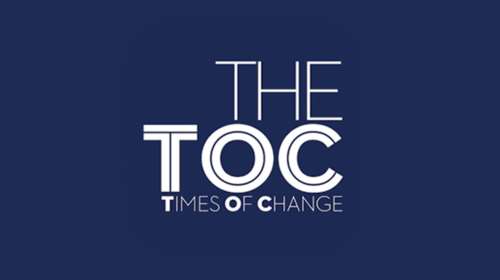 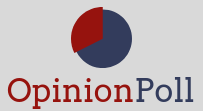 Πόσο ικανοποιημένος είστε από την συνολική παρουσία και το έργο του Πρωθυπουργού Κυριάκου Μητσοτάκη;(Ψηφοφόροι 2019)
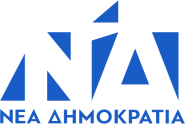 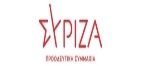 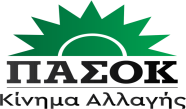 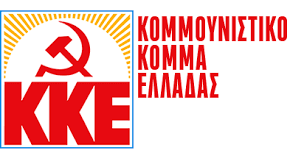 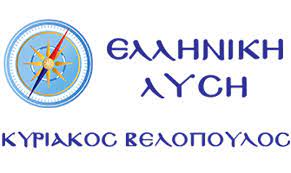 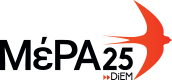 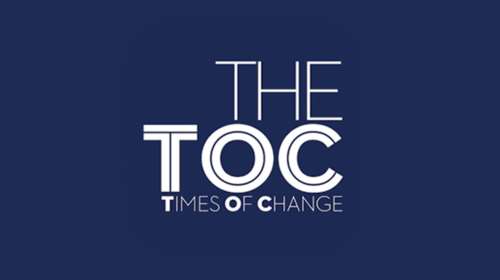 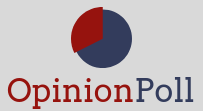 Πόσο ικανοποιημένος είστε από την συνολική παρουσία και το έργο του Πρωθυπουργού Κυριάκου Μητσοτάκη;
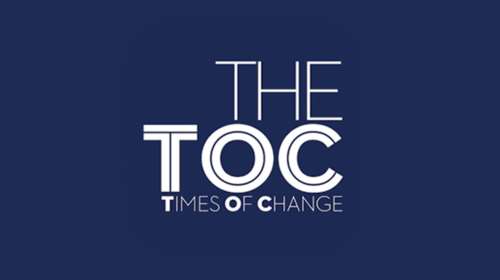 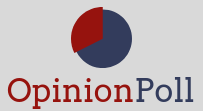 Ποια η άποψή σας για τους Πολιτικούς αρχηγούς;
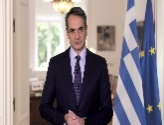 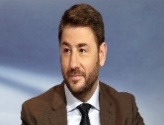 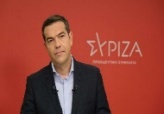 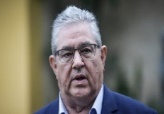 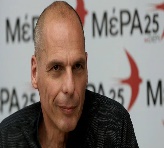 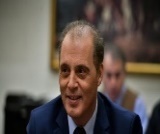 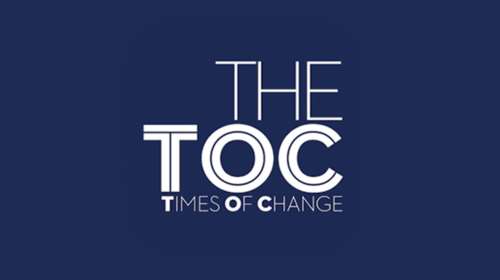 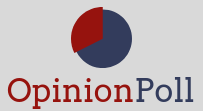 Μεταξύ Μητσοτάκη - Τσίπρα ποιος πιστεύετε ότι...
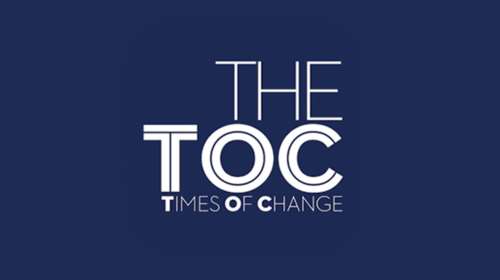 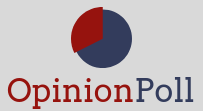 Ανάμεσα στον Κυριάκο Μητσοτάκη και τον Αλέξη Τσίπρα ποιον θεωρείτε καταλληλότερο για Πρωθυπουργό;
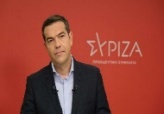 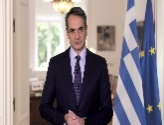 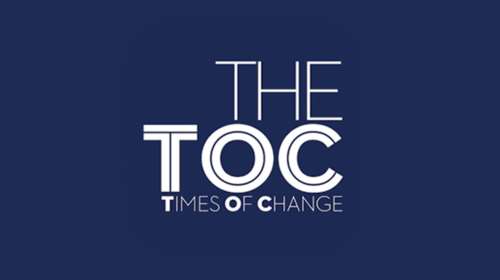 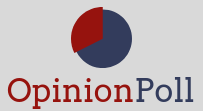 Ανάμεσα στον Κυριάκο Μητσοτάκη και τον Αλέξη Τσίπρα ποιον θεωρείτε καταλληλότερο για Πρωθυπουργό;(Ψηφοφόροι 2019)
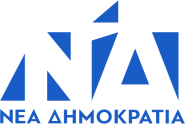 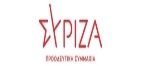 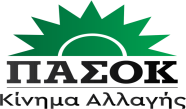 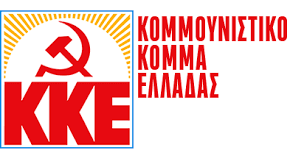 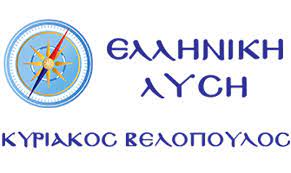 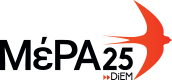 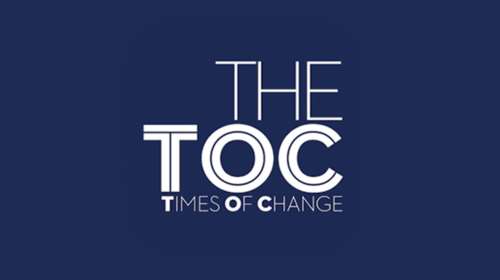 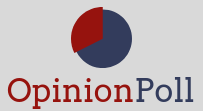 Ανάμεσα στον Κυριάκο Μητσοτάκη και τον Αλέξη Τσίπρα ποιον θεωρείτε καταλληλότερο για Πρωθυπουργό;
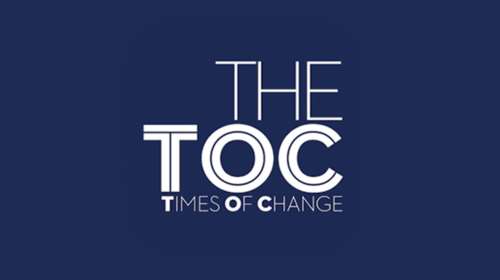 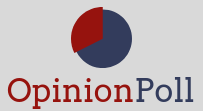 Τι Κυβέρνηση προτιμάτε να προκύψει από τις ερχόμενες βουλευτικές εκλογές;
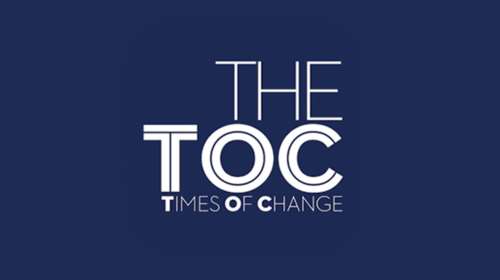 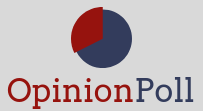 Τι Κυβέρνηση προτιμάτε να προκύψει από τις ερχόμενες βουλευτικές εκλογές; (Ψηφοφόροι 2019)
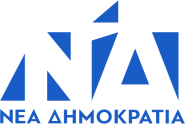 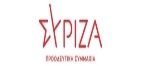 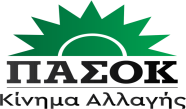 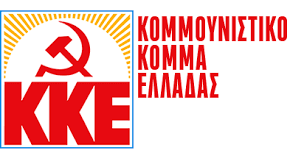 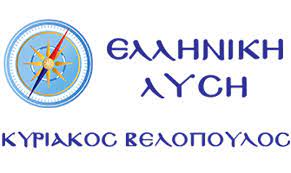 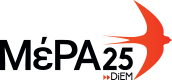 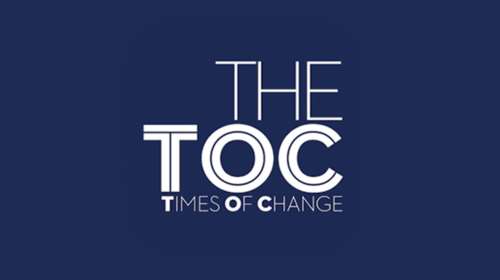 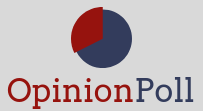 Τι Κυβέρνηση προτιμάτε να προκύψει από τις ερχόμενες βουλευτικές εκλογές;
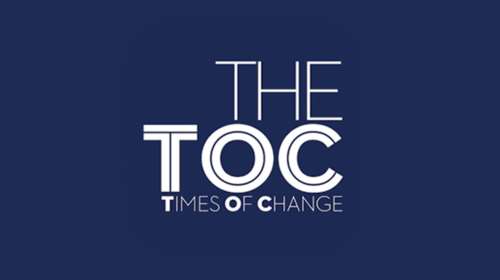 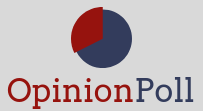 Ποιο κόμμα θα ψηφίσετε σίγουρα, ίσως το ψηφίσετε ή δεν θα το ψηφίζατε ποτέ;
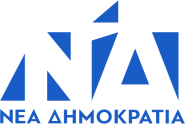 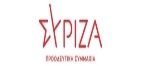 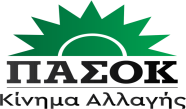 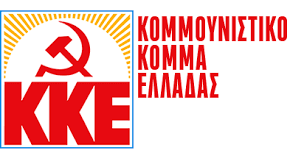 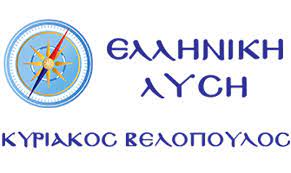 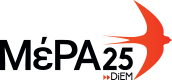 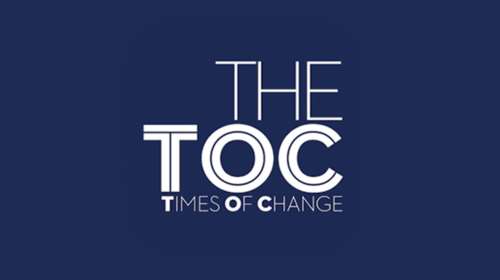 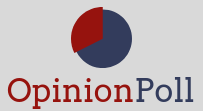 Ανεξάρτητα από ποιο κόμμα σκοπεύετε να ψηφίσετε ποιο κόμμα πιστεύετε ότι θα νικήσει στις ερχόμενες εκλογές ;
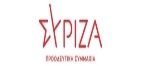 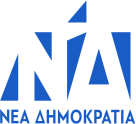 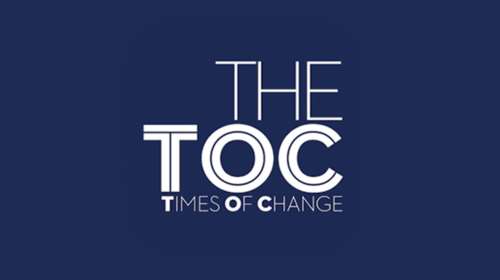 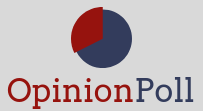 Ανεξάρτητα από ποιο κόμμα σκοπεύετε να ψηφίσετε ποιο κόμμα πιστεύετε ότι θα νικήσει στις ερχόμενες εκλογές ;(Ψηφοφόροι 2019)
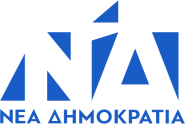 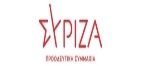 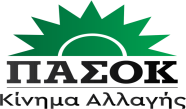 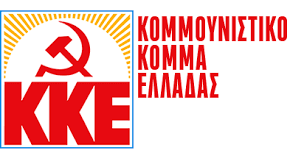 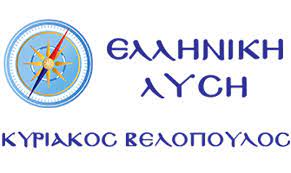 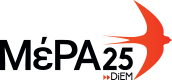 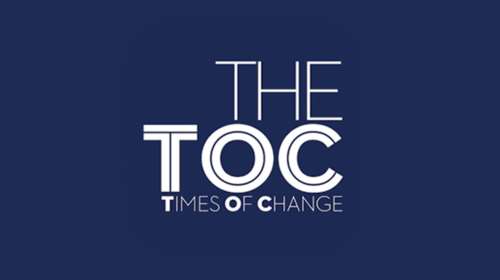 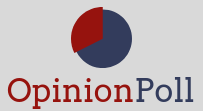 Ανεξάρτητα από ποιο κόμμα σκοπεύετε να ψηφίσετε ποιο κόμμα πιστεύετε ότι θα νικήσει στις ερχόμενες εκλογές ;
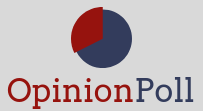 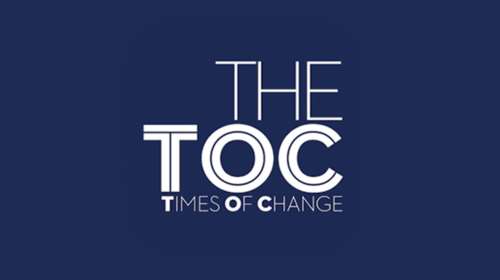 Στις ερχόμενες Βουλευτικές εκλογές που θα πραγματοποιηθούν με απλή αναλογική, ποιο κόμμα θα ψηφίζατε;
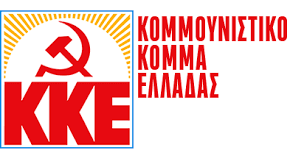 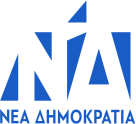 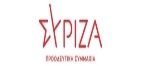 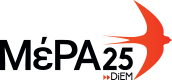 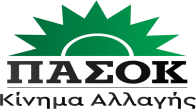 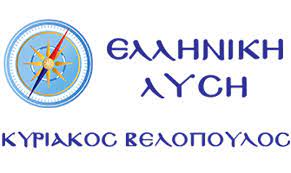 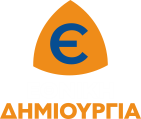 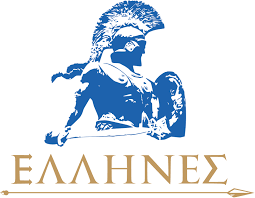 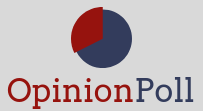 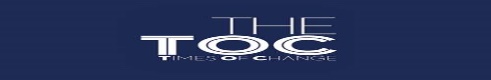 Στις ερχόμενες Βουλευτικές εκλογές που θα πραγματοποιηθούν με απλή αναλογική, ποιο κόμμα θα ψηφίζατε;
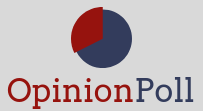 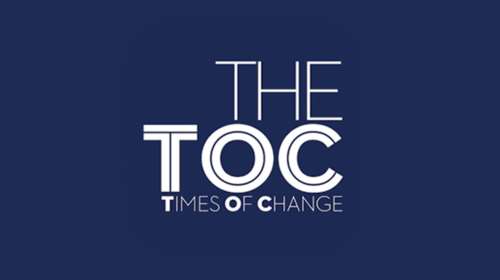 Στις ερχόμενες Βουλευτικές εκλογές που θα πραγματοποιηθούν με απλή αναλογική, ποιο κόμμα θα ψηφίζατε;Επι των εγκύρων
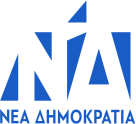 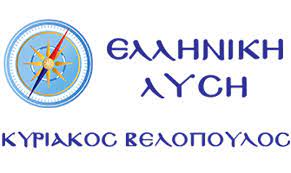 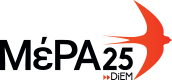 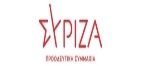 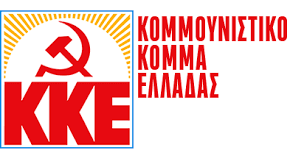 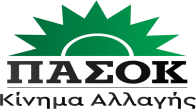 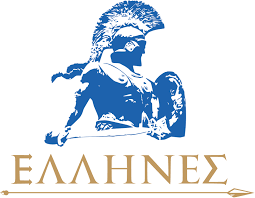 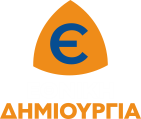 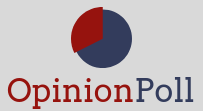 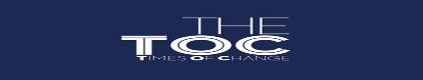 Κομματική προέλευση αναποφάσιστων με βάση την ψήφο τους το 2019
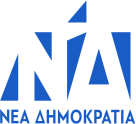 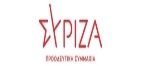 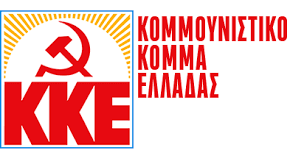 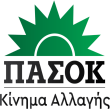 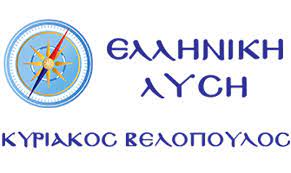 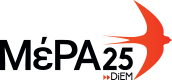 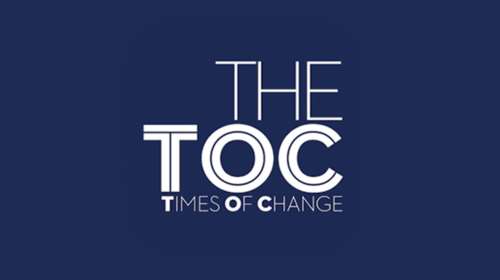 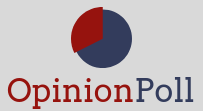 Αν από τις εκλογές δεν προκύψει δυνατότητα σχηματισμού Κυβέρνησης και πάμε σε δεύτερες εκλογές, ποιο κόμμα είναι πιο πιθανό να ψηφίζατε;
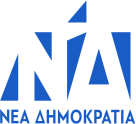 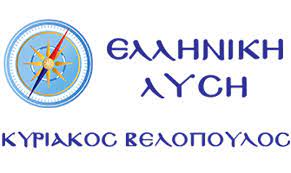 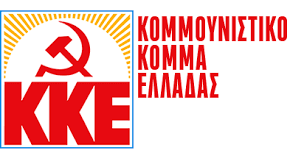 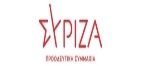 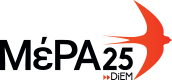 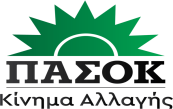 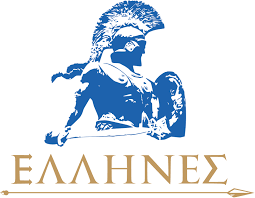 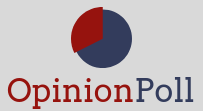 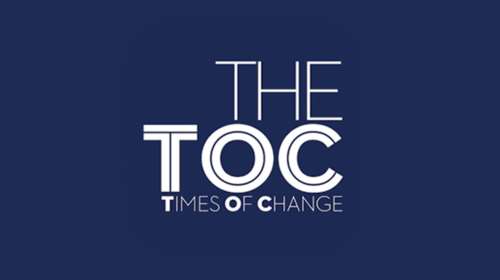 Αν από τις εκλογές δεν προκύψει δυνατότητα σχηματισμού Κυβέρνησης και πάμε σε δεύτερες εκλογές, ποιο κόμμα είναι πιο πιθανό να ψηφίζατε;Επι των εγκύρων
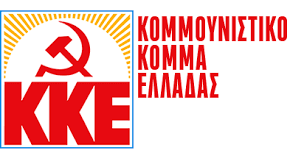 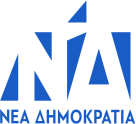 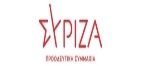 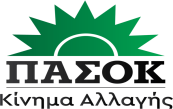 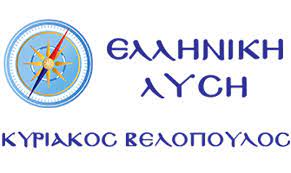 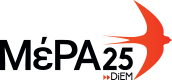 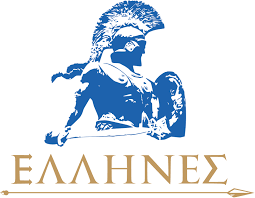 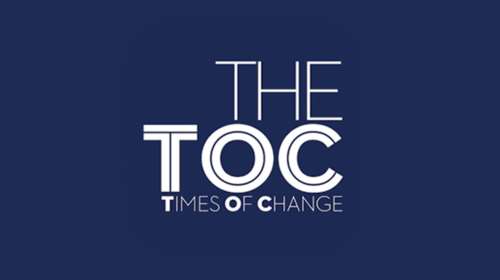 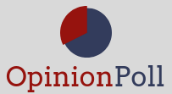 ΤΕΛΟΣ ΠΑΡΟΥΣΙΑΣΗΣ
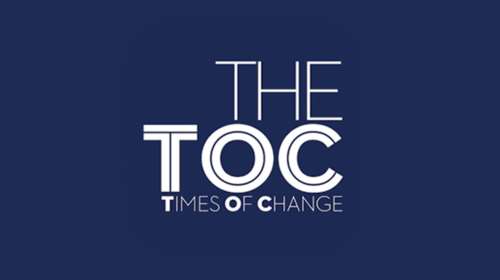 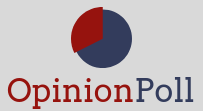